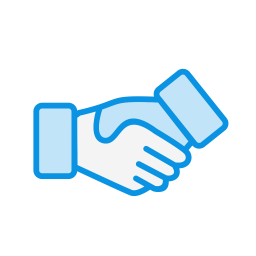 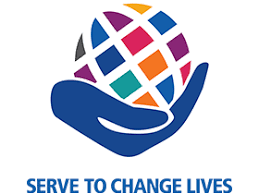 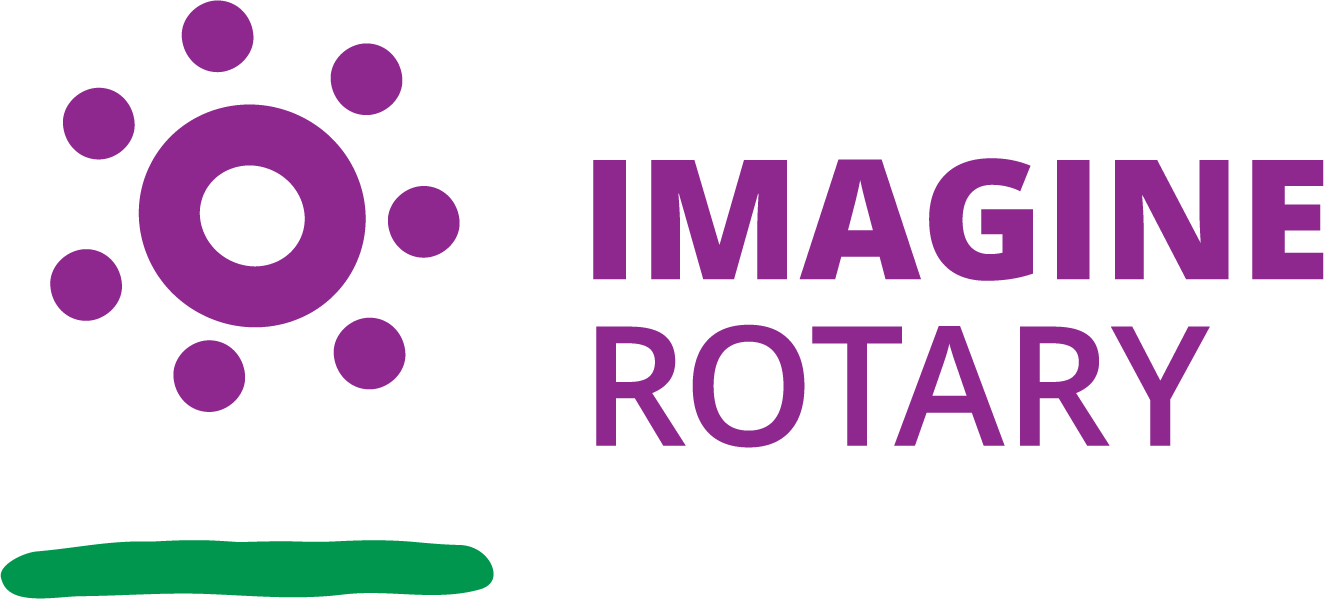 RCJ Service Project Committee
Report and Action Plans


June 19,2022 (Joint Club Assembly)
We served to change lives
USG/ECG handover under Global Grant

 Computer Competency Class

 Pregnancy Education

 Tree Plantation

 Preparation of new global grant

 Review of past projects
USG/ECG handover (GG 2010836)
4-5-6 (Four countries, Five Clubs, Six health centers of Six districts)

 USG/ECG/Consumables were handed over, training was done, monitoring of the usefulness was continually done

 Effectiveness is observed by increased patient flow, increasing use of equipment

 All six mayors and hospitals staffs were present in all the programs

 All of our members showed enthusiastic participation

 Collaboration was done with local Rotary Clubs (RC Dang, RC Central Butwal, RC Bhairahawa)
True essence of Service Above Self
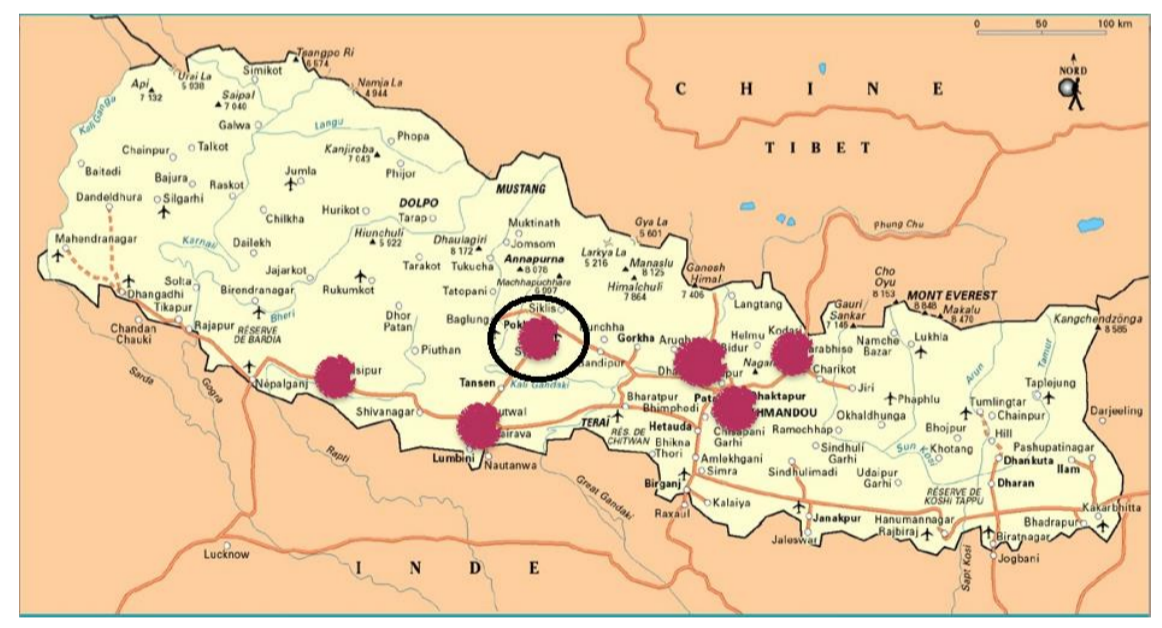 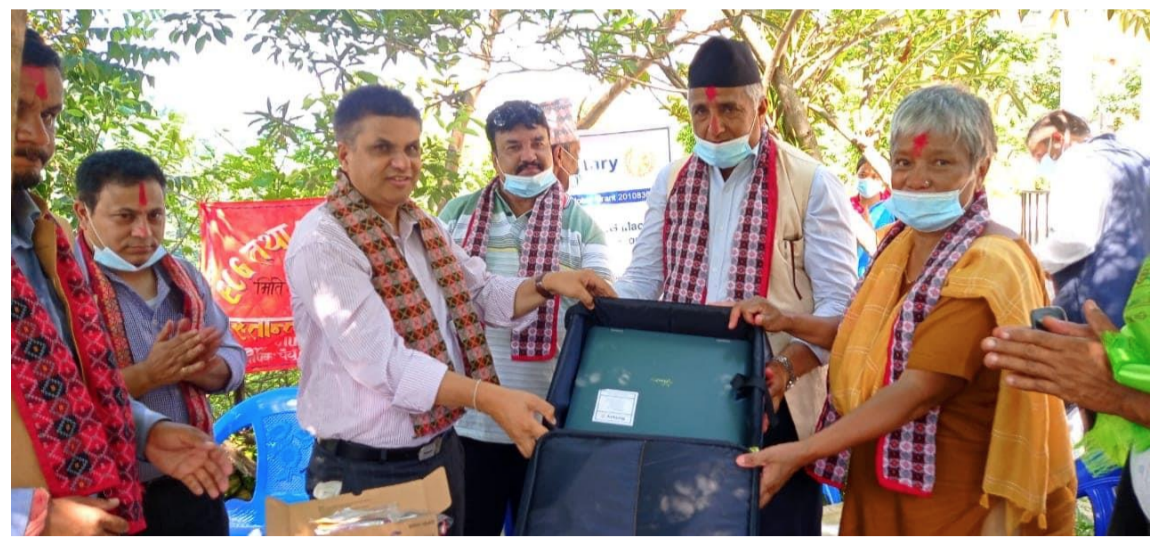 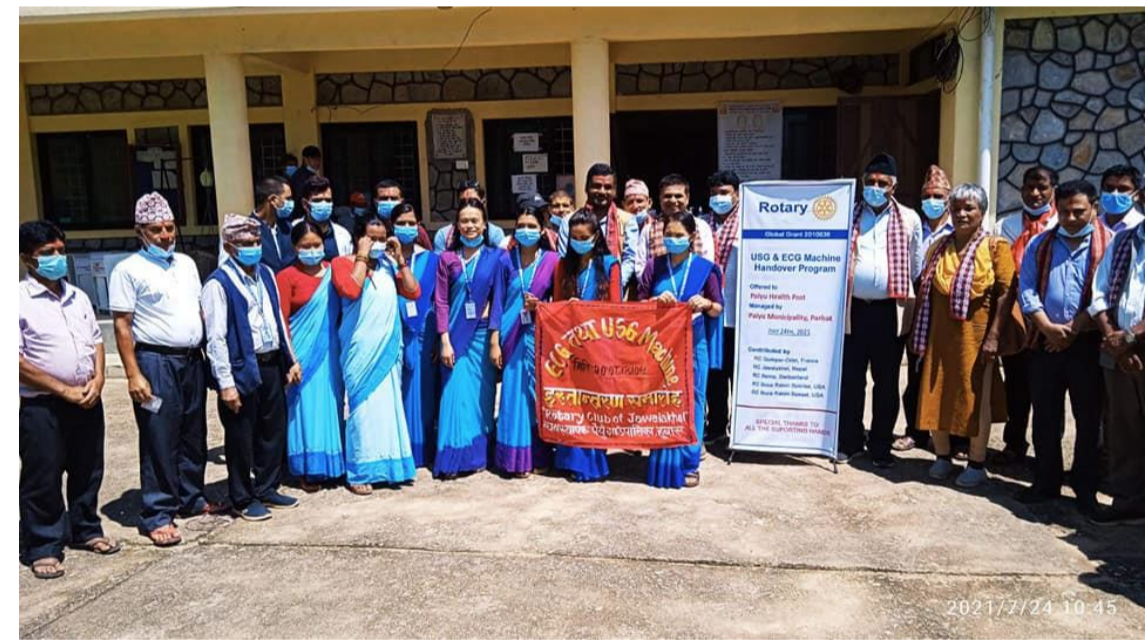 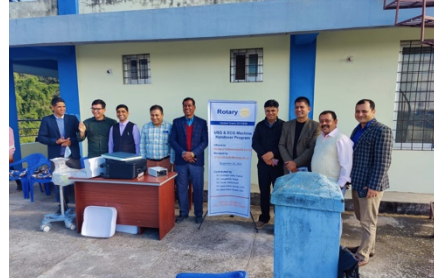 Feeling of gratitude
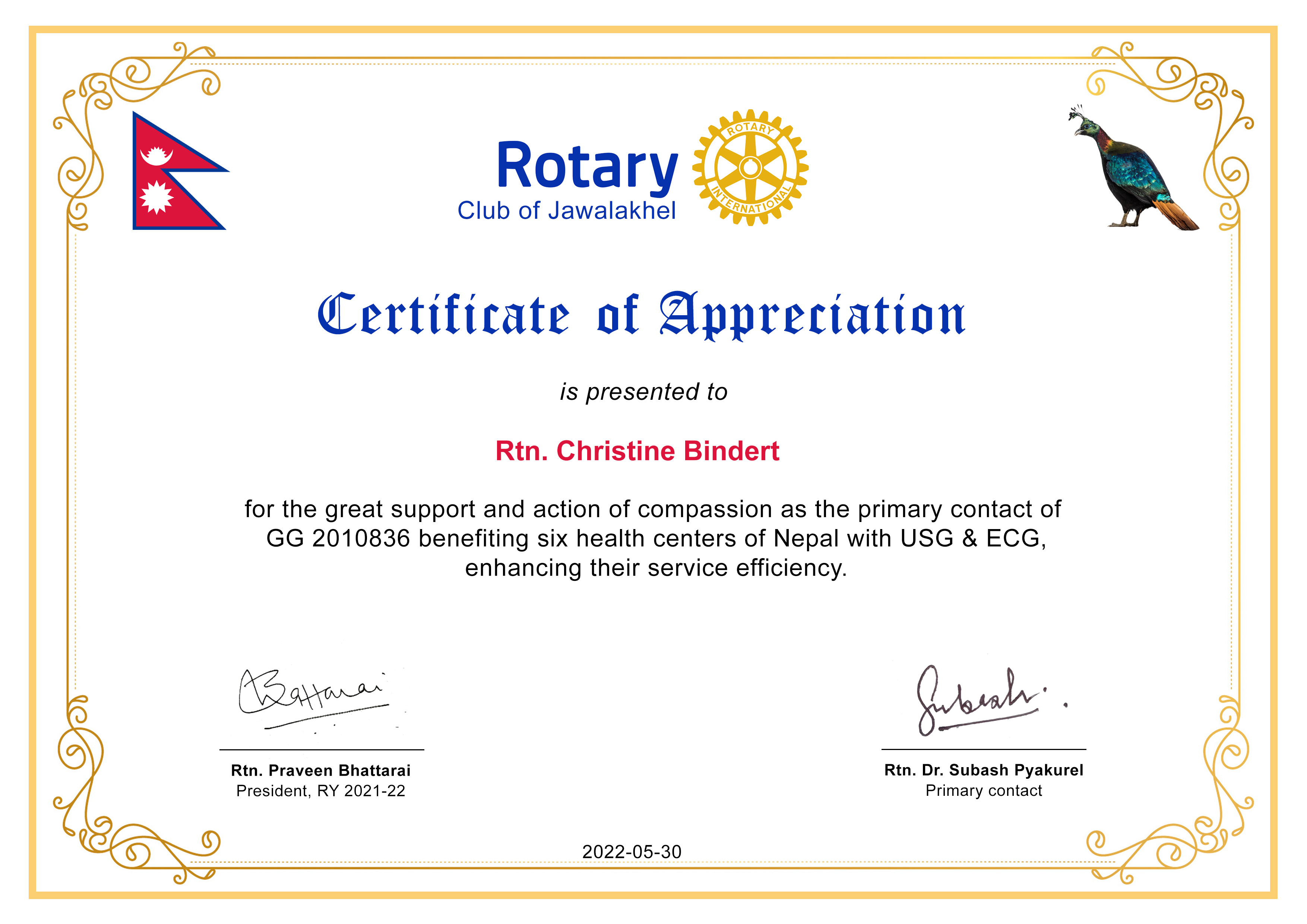 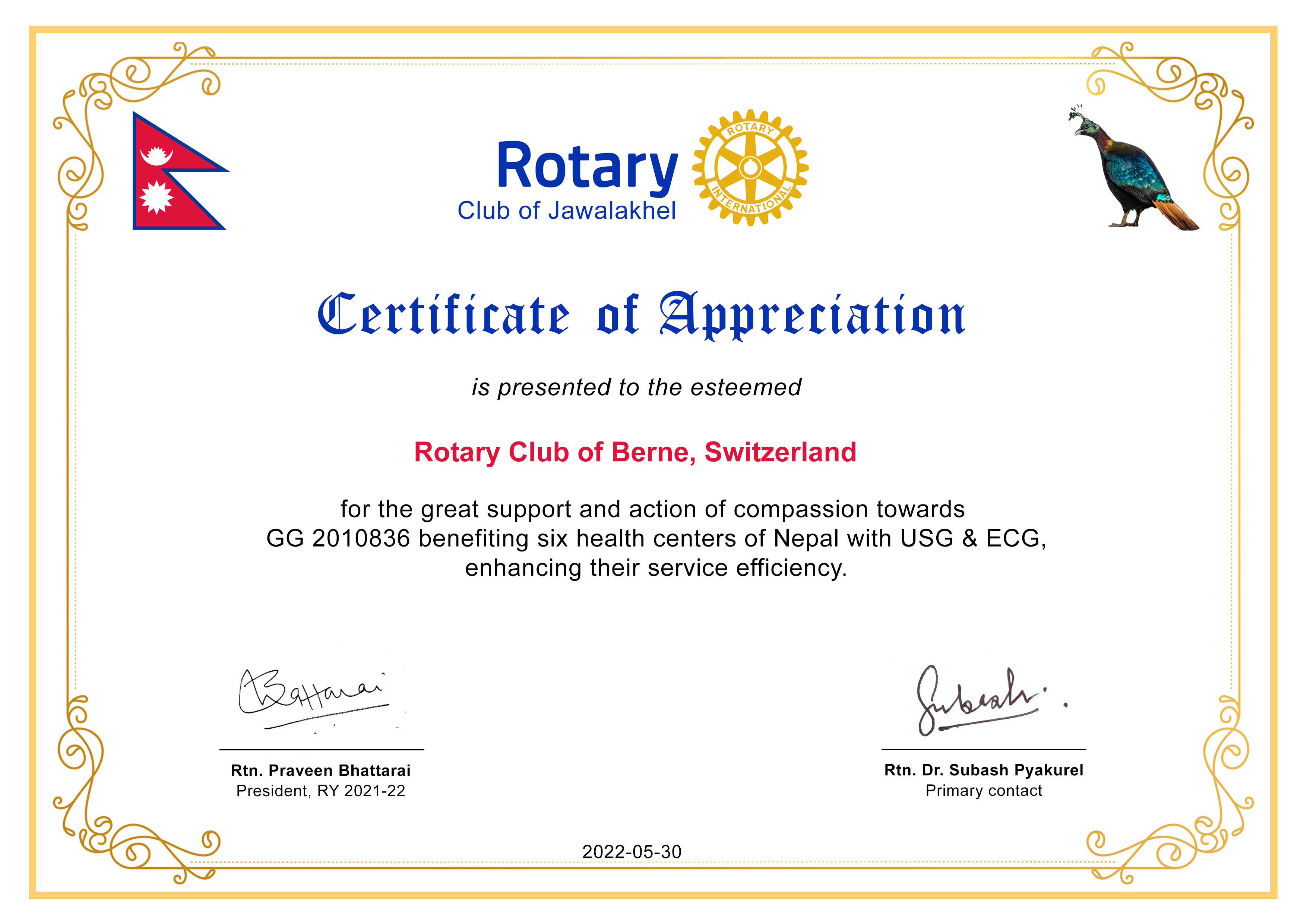 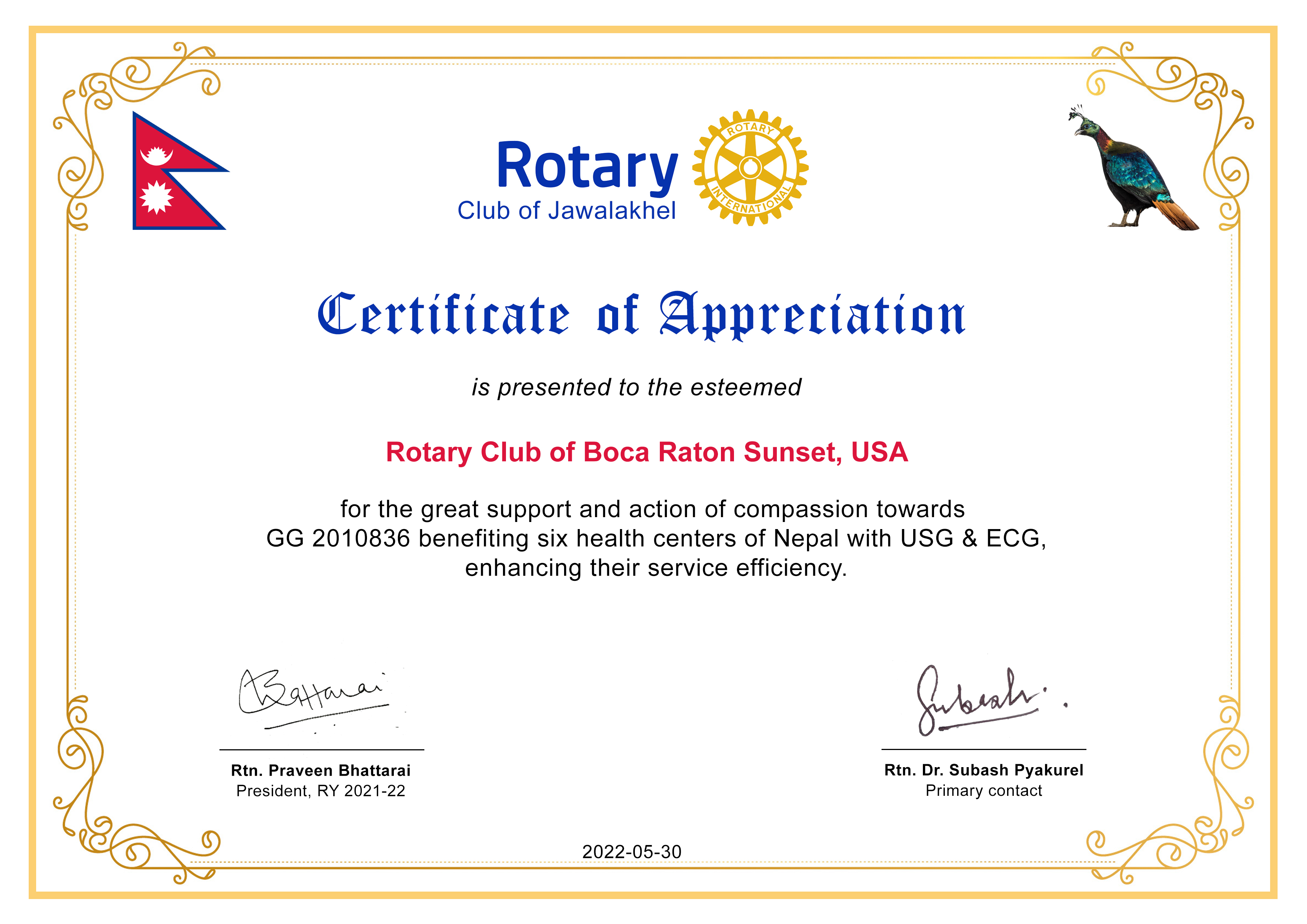 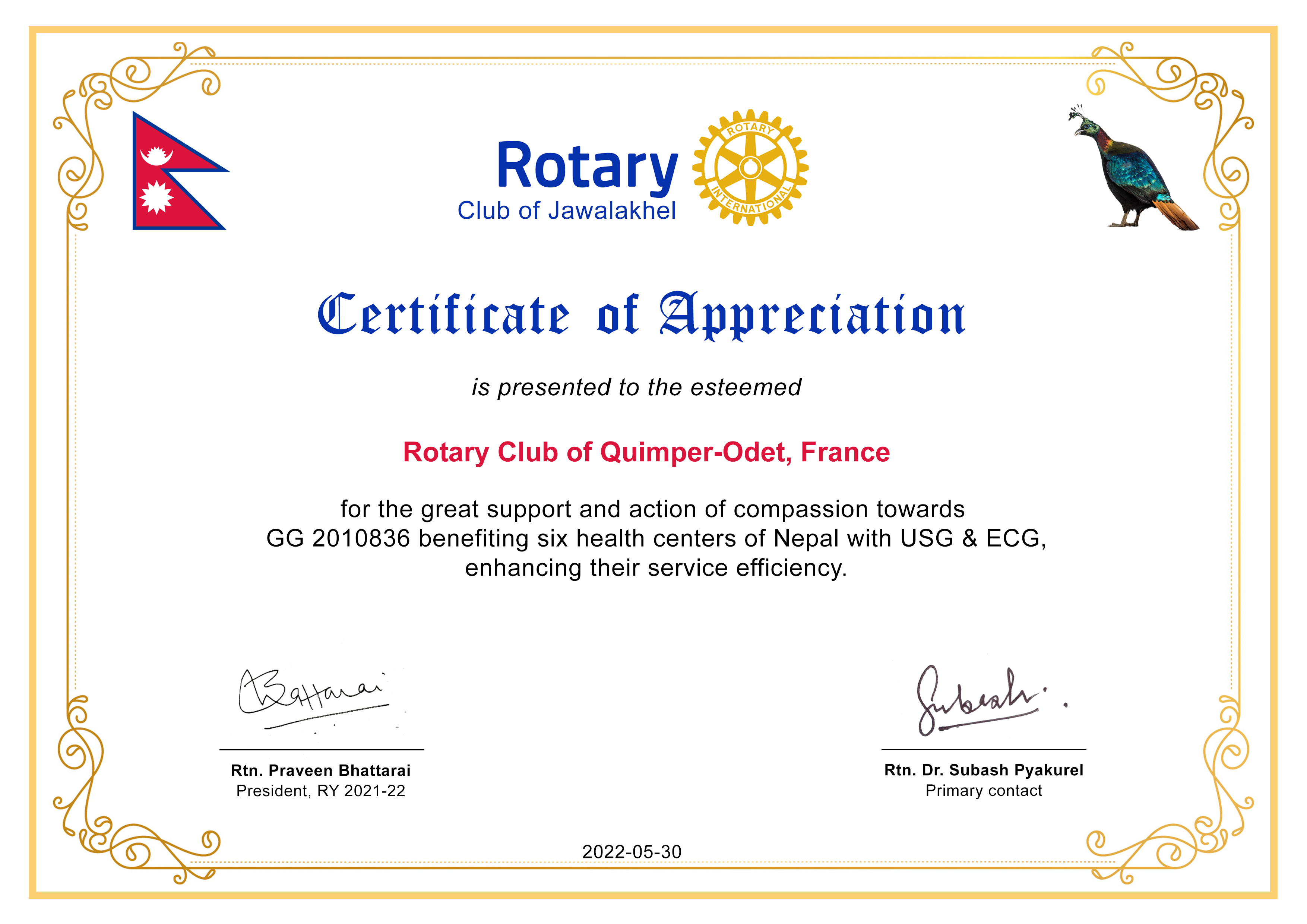 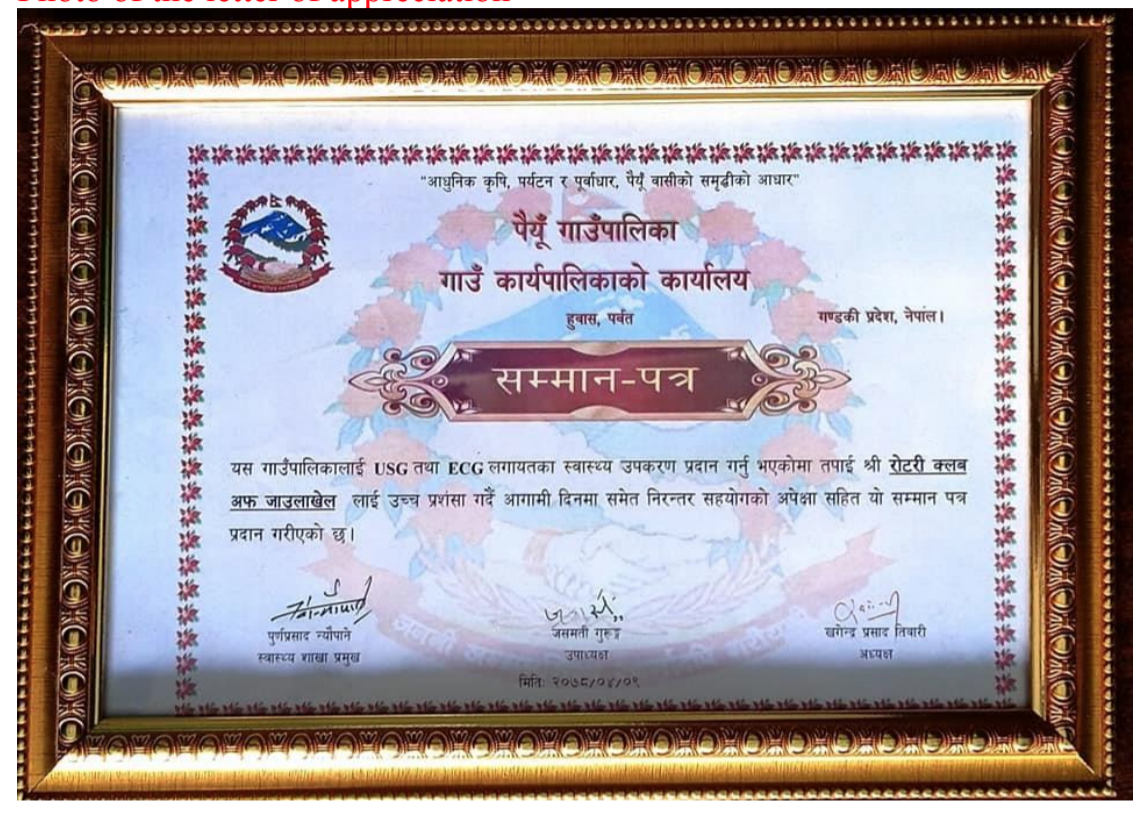 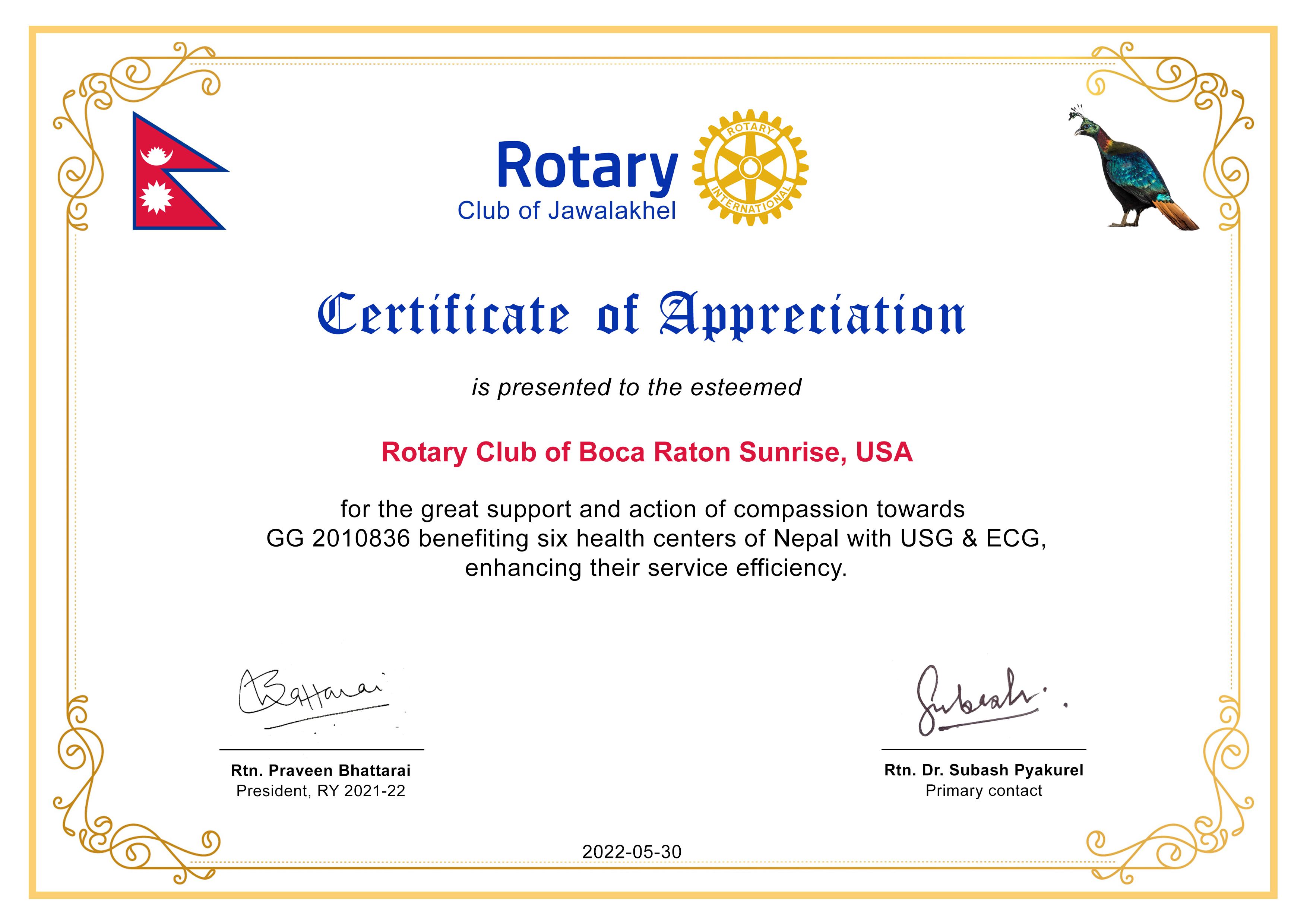 Computer Competency Class
Twenty Rotaractors from both of our Rotaract clubs (Jawalakhel and NNH) participated, supported in coordination and management as well

 Jointly done by Service Project Committee and Youth Service committee

 Through a day long session, Photopea(Online Photoshop) was trained, both theory and practical by expert mentor
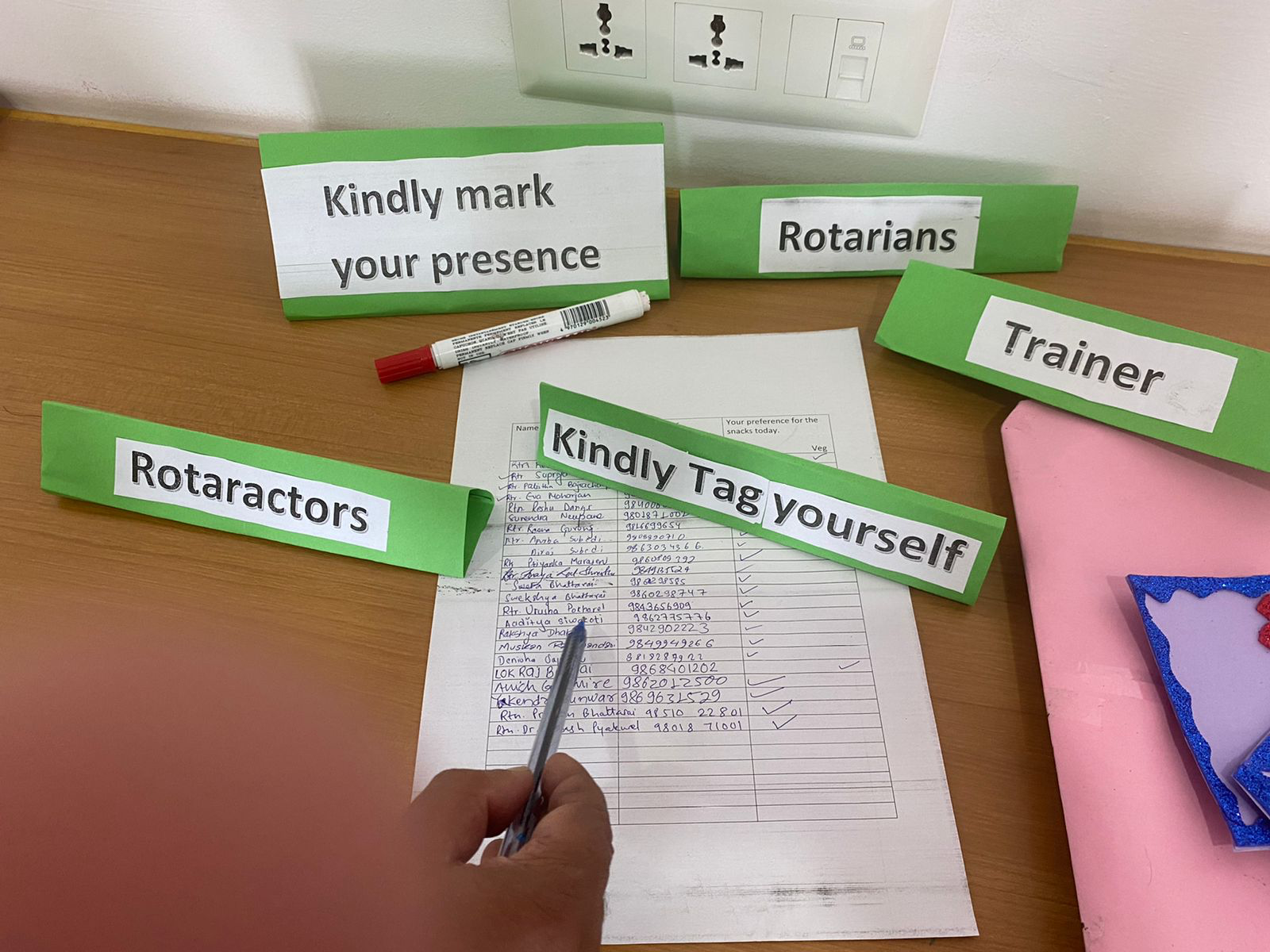 Pregnancy Education
Pregnant women and Female Community Health Volunteers were trained by expert using various methods in a day long program in Nuwakot

 In coordination with Rotaract Club of NNH, Nepal National Hospital and Bidur Municipality

 This was topped up by relevant stuffs distribution
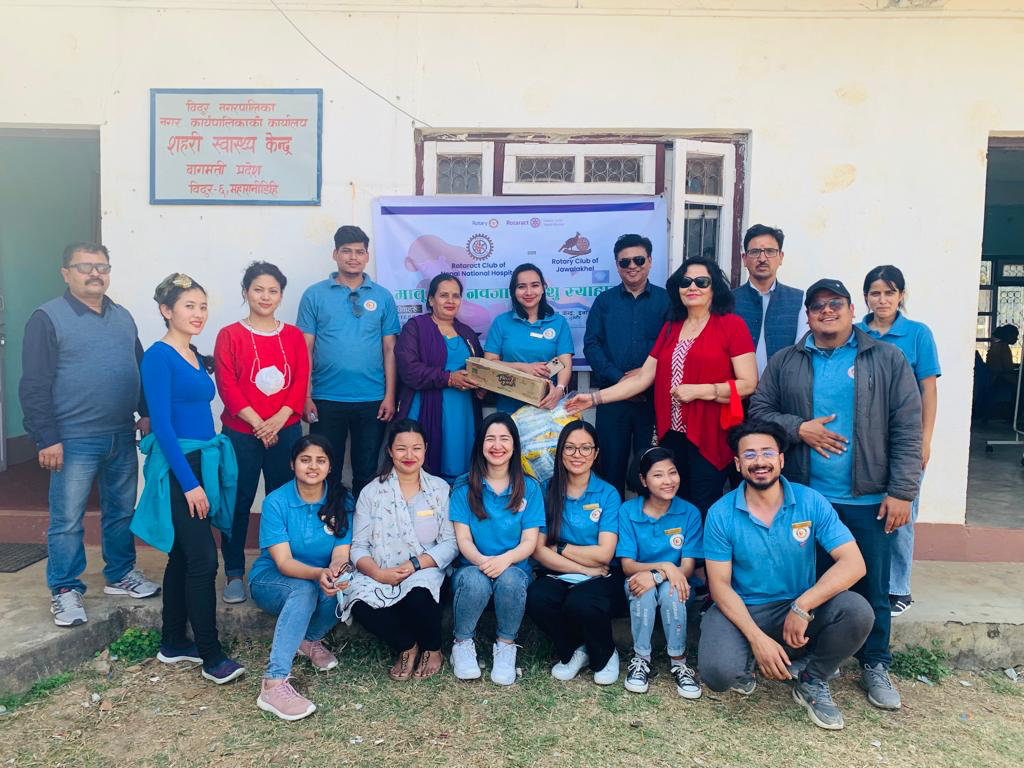 Tree Plantation
Respect Tree, Live pollution free

 Fruits trees were planted in Paiyu, Parbat 

 Supported by local organizations

Followed by knowledge sharing on Rotary, feedback from the community
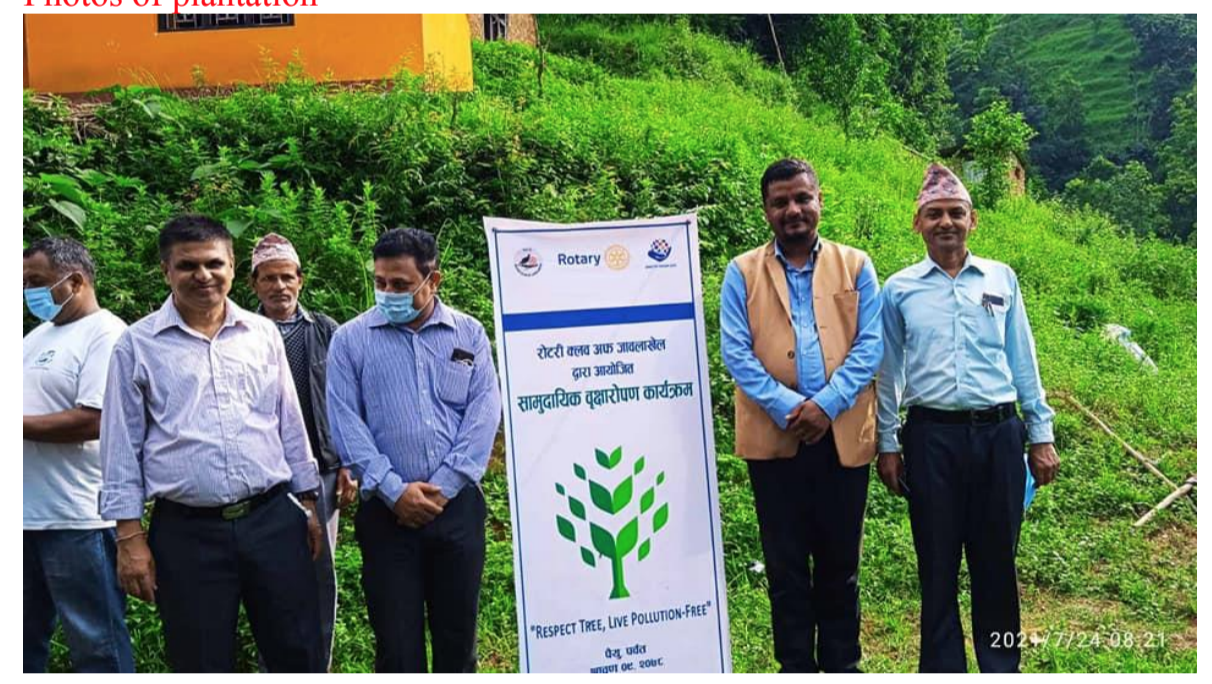 Imagine Rotary: Our Action Plan for RY 2022-23
Women Empowerment through skill development

 Health Center Digitization Project

 My Career Vision

 Adolescence Education

 Intercollege art competition on environment protection

 Computer Competency Class


                                                                                                   Next Page…
Contd..
Showcasing of ICT tools for visually impaired people

 Interaction on Disability Issues

 Bosia Game

 Road Safety Project

 Pregnancy Education 

 Rotary Box of Knowledge

 Service Above Self/ Our project, our pride

 Toilets construction  project
Thematic Philosophy: ‘SERVICE’
S: Selflessness
 E: Engagement
 R: Requirement/Review/Report
 V: Versatilty (Many focused areas, many communities)
 I:  Innovation/Impact/Image
 C: Continuity
 E: Effectiveness

 Team: 
     Adviser- Rtn. Hema Adhikari, Co-chair: PE Rtn. Hikmat Chand
     Members: Rtn. Jagat Man Shrestha, Bhesh Raj Thapa, 
     Invitee members: Rtn. Reshu Dangi (Youth service chair), 
                                     Rtn. Ichchha Lamichhane (Public Image chair)
Punching Words
SUPPORT FROM EVERYONE WILL BE OF HIGH VALUE


  THANK YOU FOR BEING TOGETHER